Munich 2008
Hans Werner Sinn’s
 60th Birthday
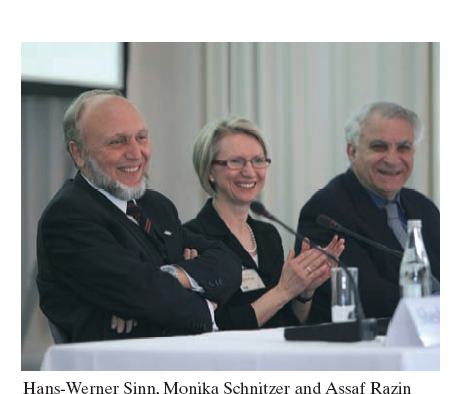